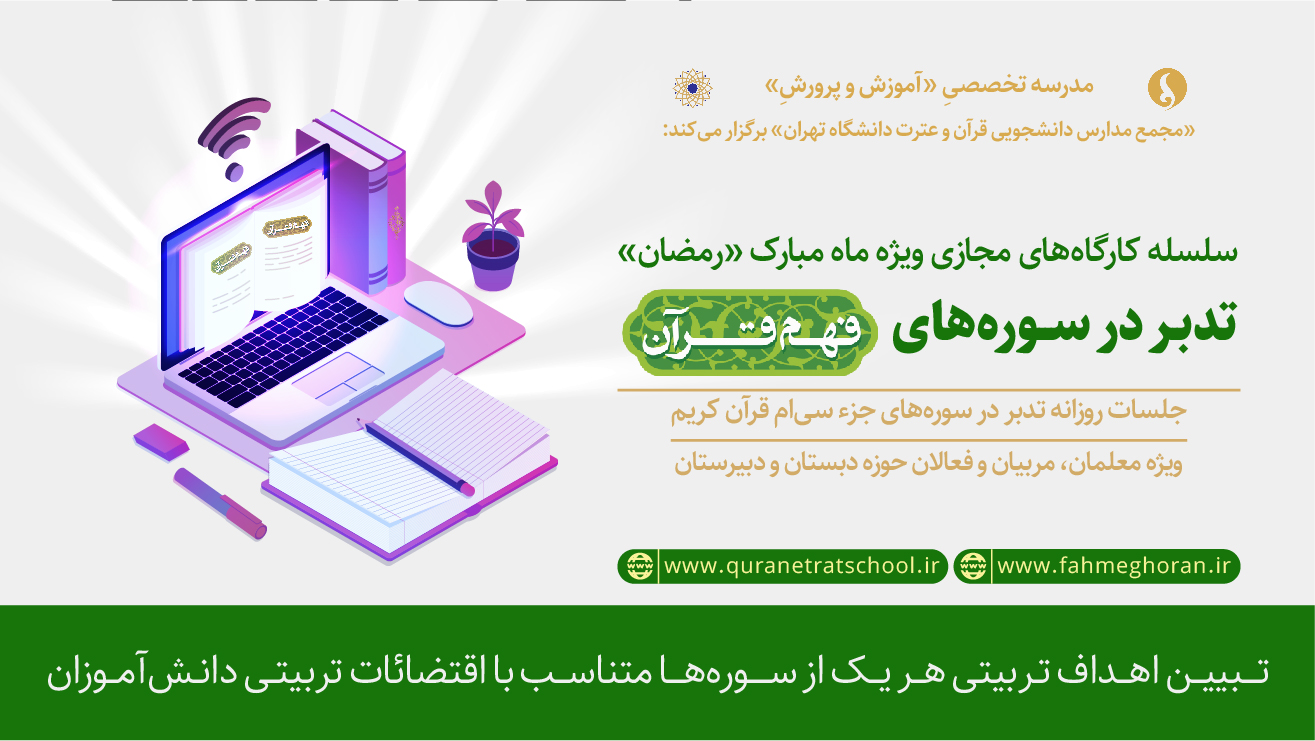 جلساات تدبر در سوزه های فعم قرآن........ ماه مبارک رمضان 98
سوره مبارکه حمد
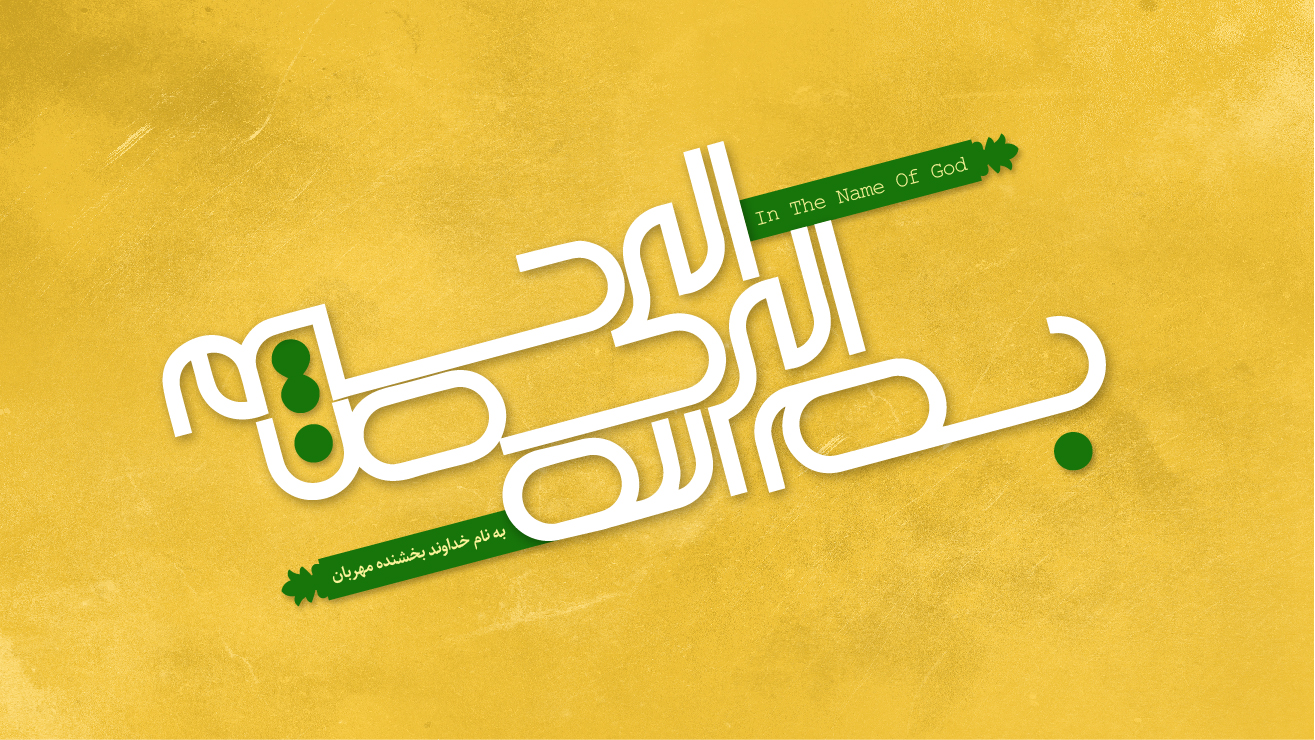 سوره مبارکه علق
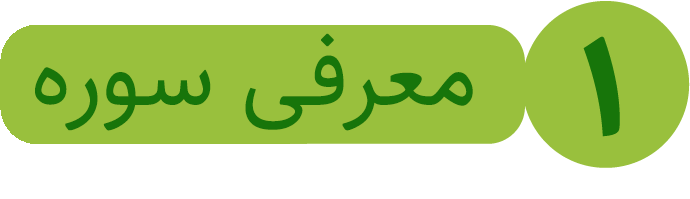 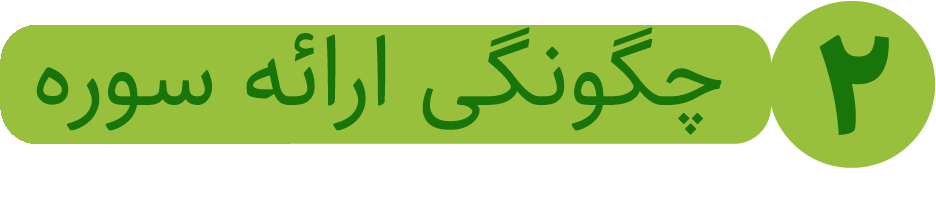 سوره مبارکه علق
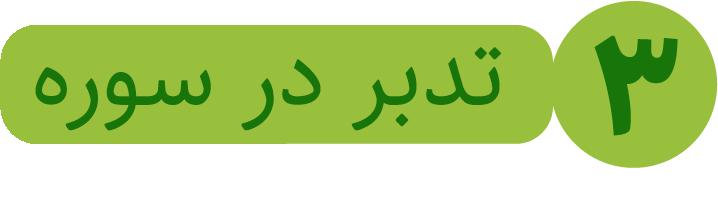 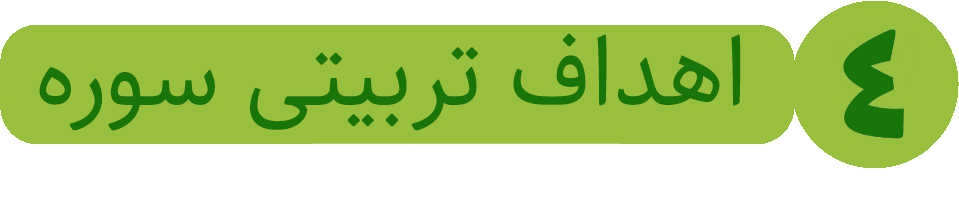 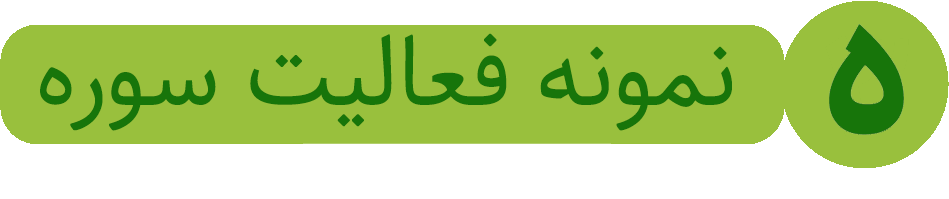 سوره مبارکه علق
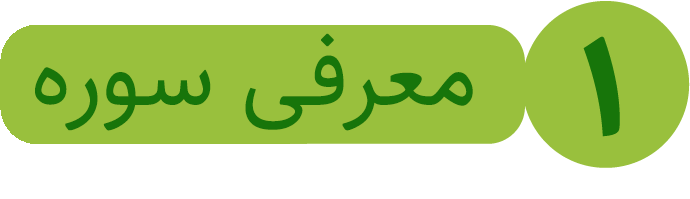 بِسْمِ اللَّـهِ الرَّ‌حْمَـنِ الرَّ‌حِيمِ
إِقرَأ بِأِسمِ رَبِّکَ ألَّذِی خَلَقَ  1
خَلَقَ الإِنسَانَ مِن عَلَقٍ 2
إِقرَأ وَ رَبُّکَ الاَکرَمُ 3
أَلَّذی عَلَّمَ بِالقَلَمِ 4
عَلَّمَ الإِنسَانَ مَا لَم یَعلَم 5
کَلَّا إِنَّ الإِنسانَ لَیَطغی 6 
أَن رَءاهُ استَغنی 7 
إِنَّ اِلی رَبِّکَ الرُّجعی 8
سوره مبارکه علق
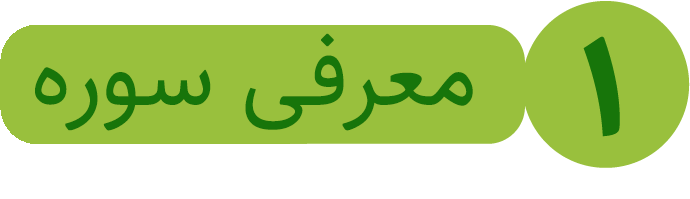 أَرَءَیتَ الَّذی یَنهی 9
عَبدًا إِذا صَلّی 10
أَرَءَیتَ إِن کَانَ عَلَی الهُدی 11
أَو أَمَرَ بِالتَّقوی 12
أَرَءَیتَ إِن کَذَّبَ وَ تَوَلّی 13
أَلَم یَعلَم بِأَنَّ اللهَ یَری 14
کَلّا لَئِن لَم یَنتَهِ لَنَسفَعًا بِالنّاصِیَةِ 15 
ناصِیَةٍ کَاذِبَةٍ خَاطِئَةٍ 16
فَلیَدعُ نَادِیَهُ 17
سَنَدعُ الزَّبانِیَةَ 18
 کَلّا لَا تُطِعهُ وَاسجُد وَاقتَرِب 19
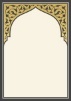 سوره مبارکه علق
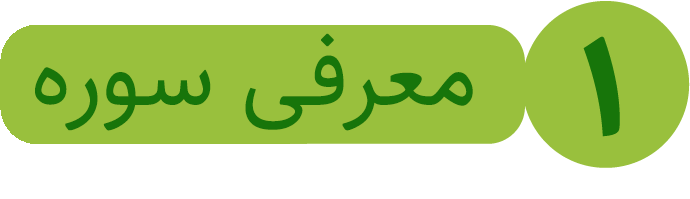 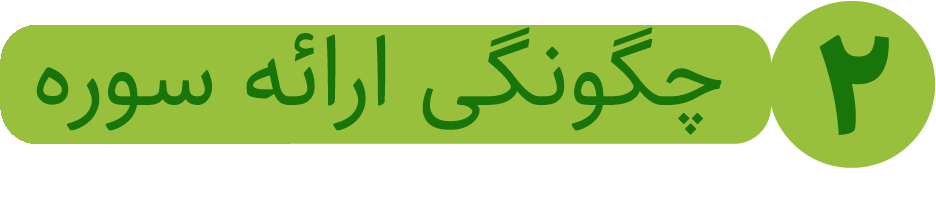 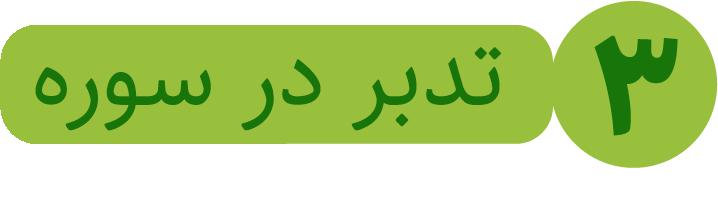 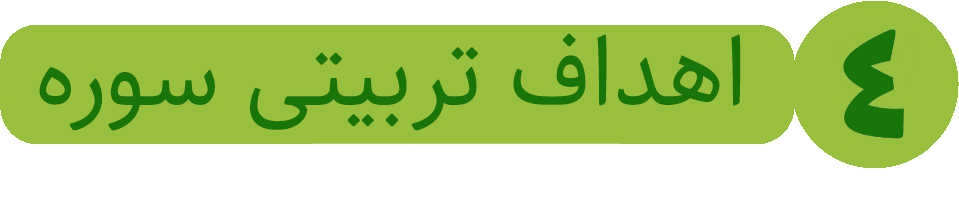 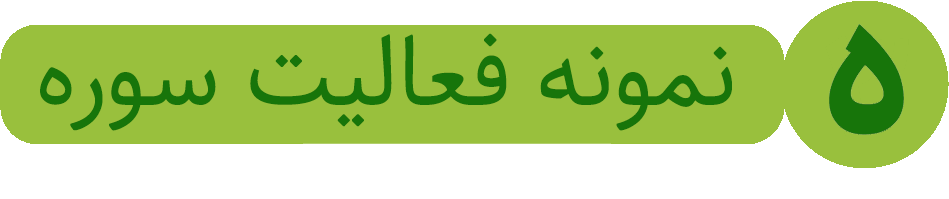 سوره مبارکه علق
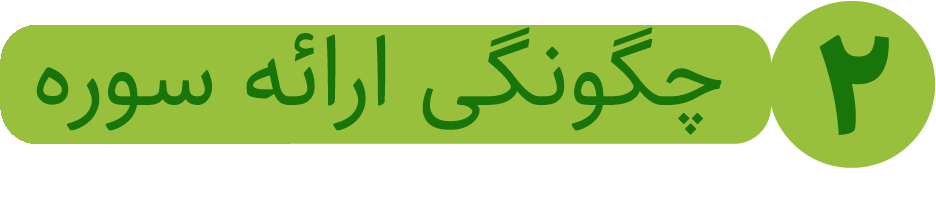 سوره‌ای برای خوب دیدن و خوب شنیدن و درک حقایق
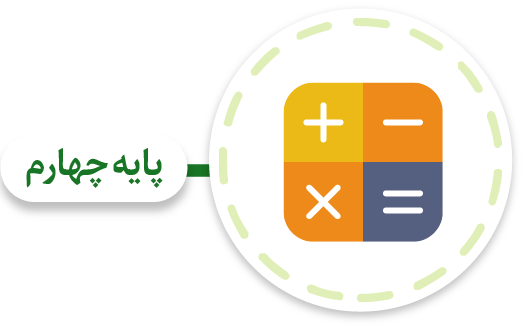 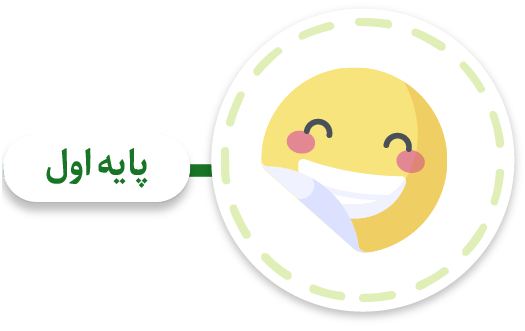 تقویت احساس کرامت با درک ناظر بودن خداوند
یاد گرفتن به واسطه تجربه حسی و توجه به تمایز آن با ادراک ذهنی
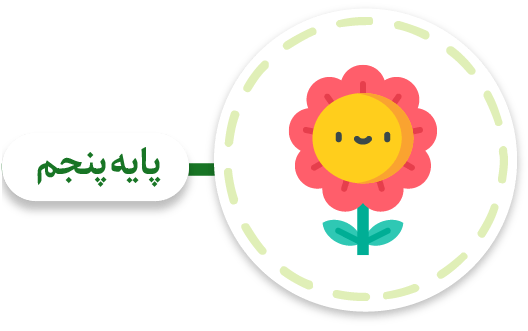 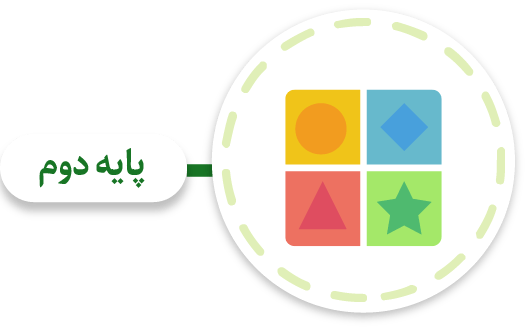 درک تمایز رفتارهای انسان‌های مؤمن و انسان‌های گمراه
تقویت قوه تخیل با دیدن و شنیدن؛ و انتقال مفاهیم از طریق حواس باطنی
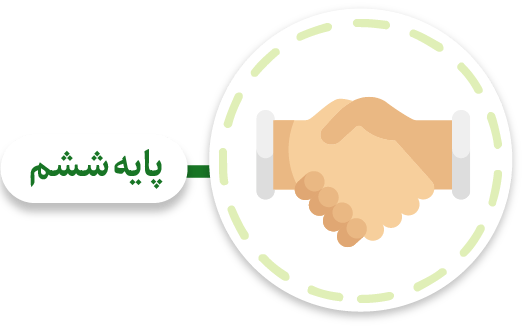 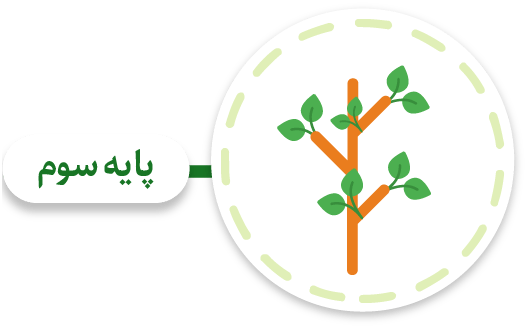 فعال شدن خوب دیدن و خوب شنیدن گروهی
تقویت قوه مشاهده خود با توصیف شدن توسط دیگران
سوره مبارکه علق
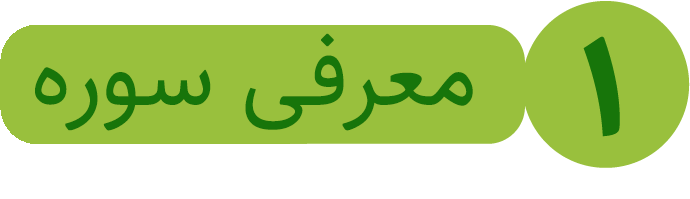 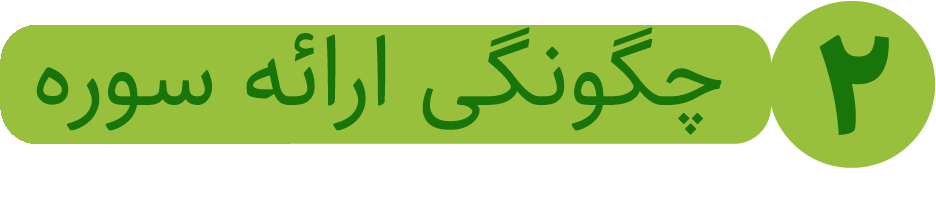 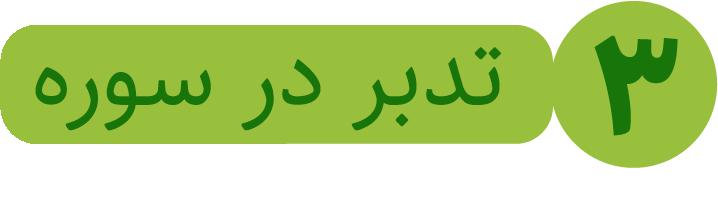 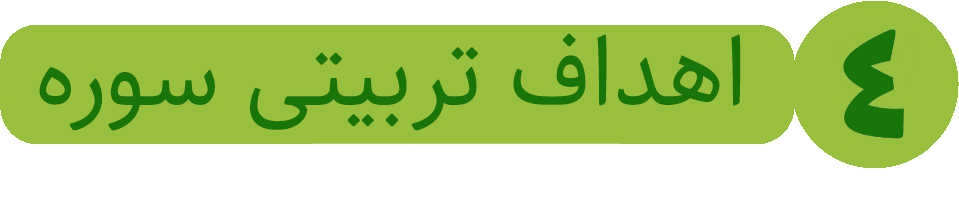 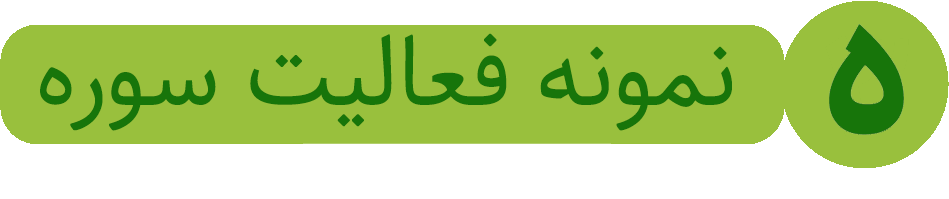 سوره مبارکه علق
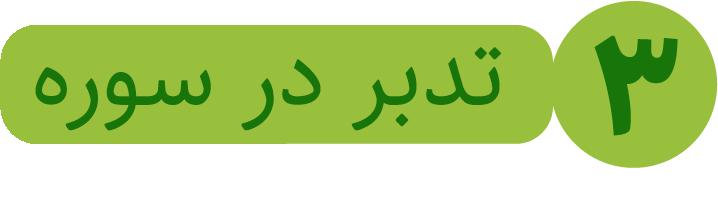 بِسْمِ اللَّـهِ الرَّ‌حْمَـنِ الرَّ‌حِيمِ
إِقرَأ بِأِسمِ رَبِّکَ ألَّذِی خَلَقَ  1
خَلَقَ الإِنسَانَ مِن عَلَقٍ 2
إِقرَأ وَ رَبُّکَ الاَکرَمُ 3
أَلَّذی عَلَّمَ بِالقَلَمِ 4
عَلَّمَ الإِنسَانَ مَا لَم یَعلَم 5
کَلَّا إِنَّ الإِنسانَ لَیَطغی 6 
أَن رَءاهُ استَغنی 7 
إِنَّ اِلی رَبِّکَ الرُّجعی 8
سوره مبارکه علق
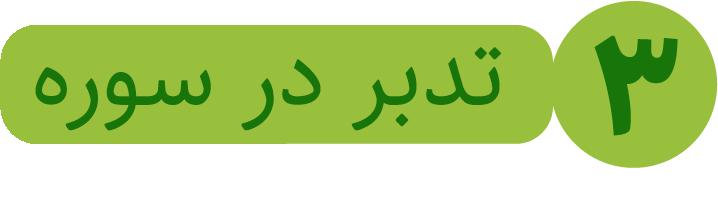 أَرَءَیتَ الَّذی یَنهی 9
عَبدًا إِذا صَلّی 10
أَرَءَیتَ إِن کَانَ عَلَی الهُدی 11
أَو أَمَرَ بِالتَّقوی 12
أَرَءَیتَ إِن کَذَّبَ وَ تَوَلّی 13
أَلَم یَعلَم بِأَنَّ اللهَ یَری 14
کَلّا لَئِن لَم یَنتَهِ لَنَسفَعًا بِالنّاصِیَةِ 15 
ناصِیَةٍ کَاذِبَةٍ خَاطِئَةٍ 16
فَلیَدعُ نَادِیَهُ 17
سَنَدعُ الزَّبانِیَةَ 18
 کَلّا لَا تُطِعهُ وَاسجُد وَاقتَرِب 19
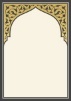 سوره مبارکه علق
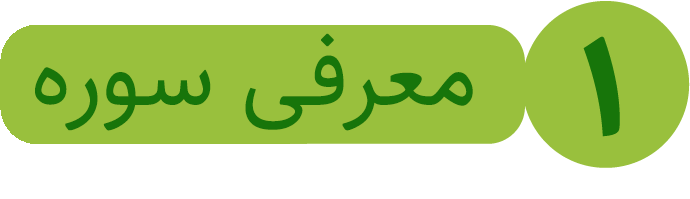 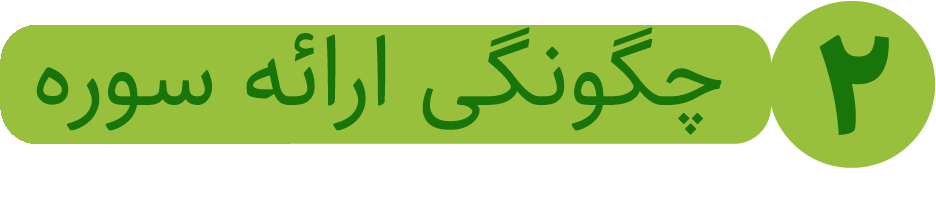 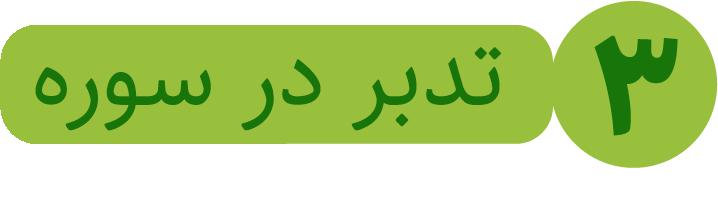 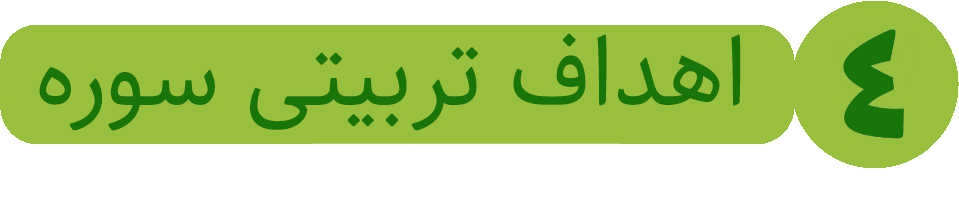 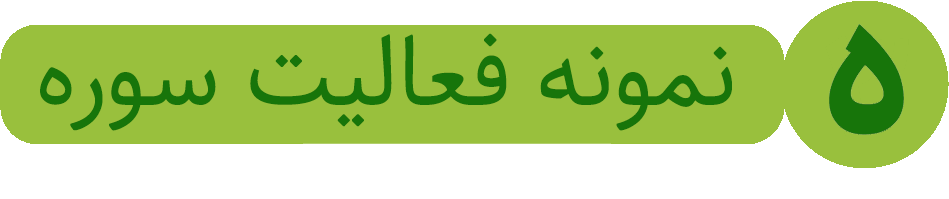 سوره مبارکه علق
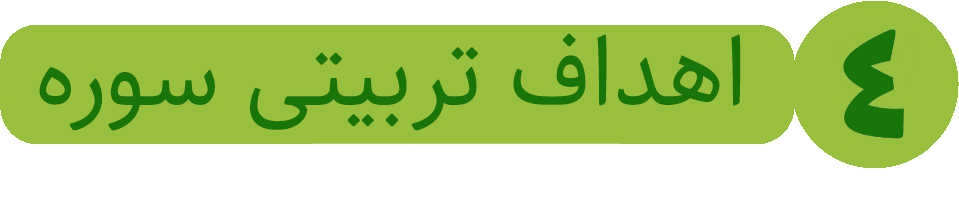 سوره‌ای برای خوب دیدن و خوب شنیدن و درک حقایق
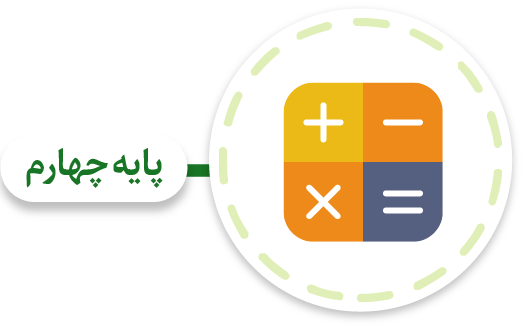 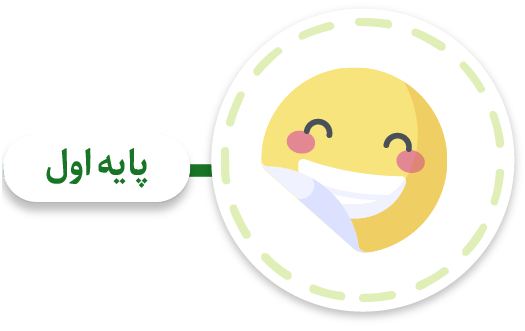 تقویت احساس کرامت با درک ناظر بودن خداوند
یاد گرفتن به واسطه تجربه حسی و توجه به تمایز آن با ادراک ذهنی
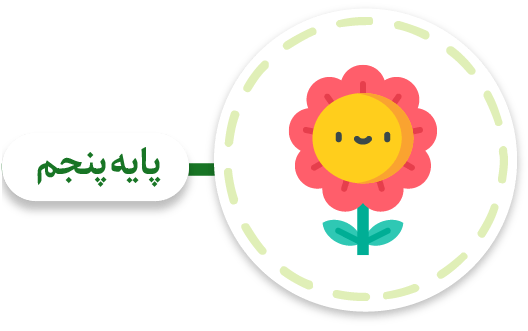 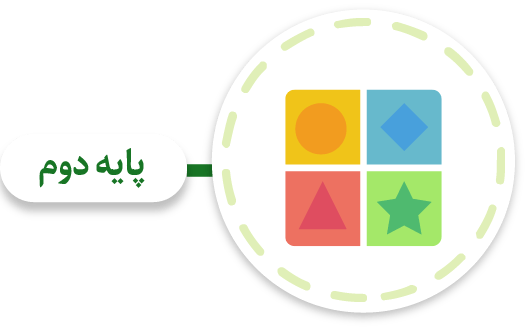 درک تمایز رفتارهای انسان‌های مؤمن و انسان‌های گمراه
تقویت قوه تخیل با دیدن و شنیدن؛ و انتقال مفاهیم از طریق حواس باطنی
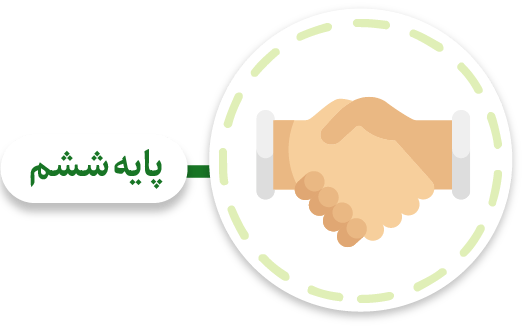 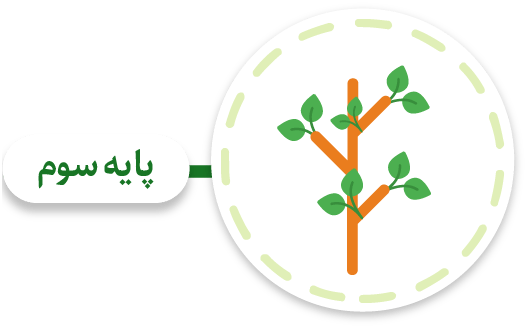 فعال شدن خوب دیدن و خوب شنیدن گروهی
تقویت قوه مشاهده خود با توصیف شدن توسط دیگران
سوره مبارکه علق
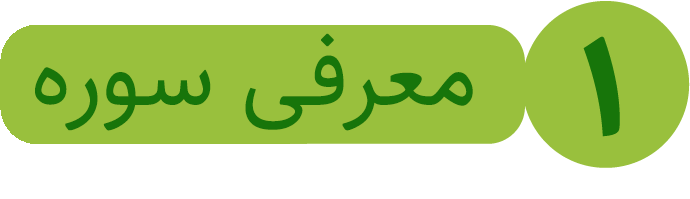 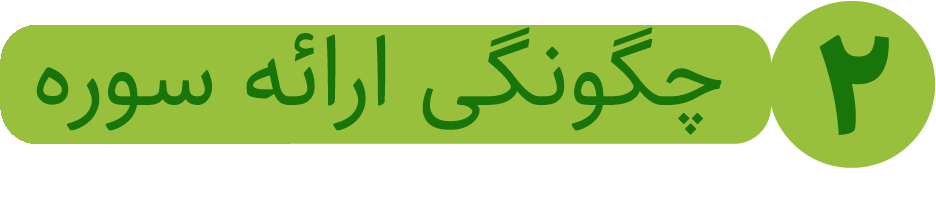 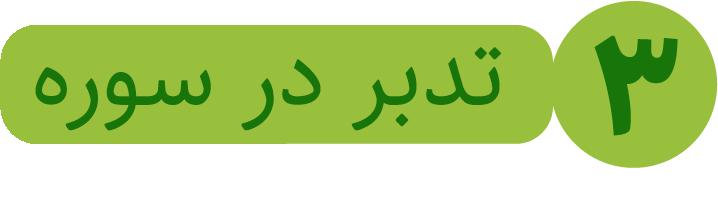 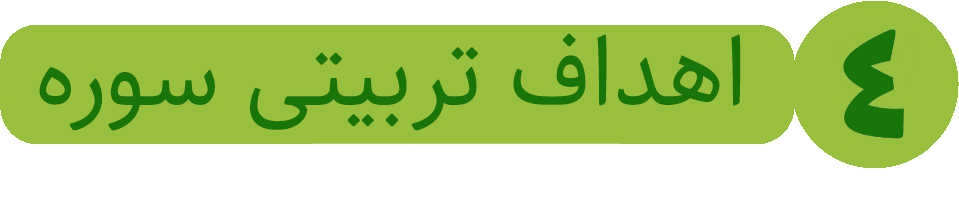 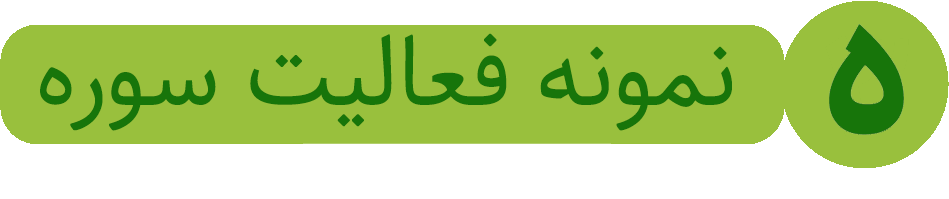 سوره مبارکه علق
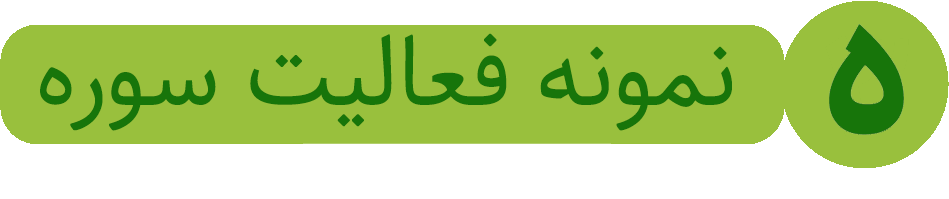 www.Fahmeghoran.ir
سوره مبارکه علق
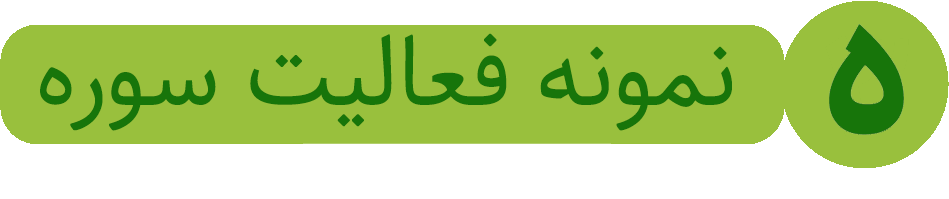 سوره‌ای برای خوب دیدن و خوب شنیدن و درک حقایق
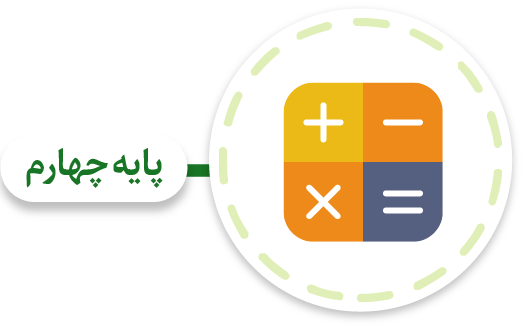 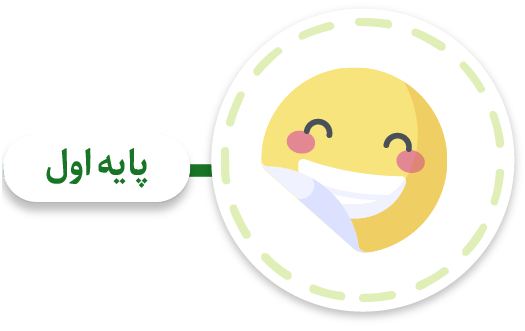 تقویت احساس کرامت با درک ناظر بودن خداوند
یاد گرفتن به واسطه تجربه حسی و توجه به تمایز آن با ادراک ذهنی
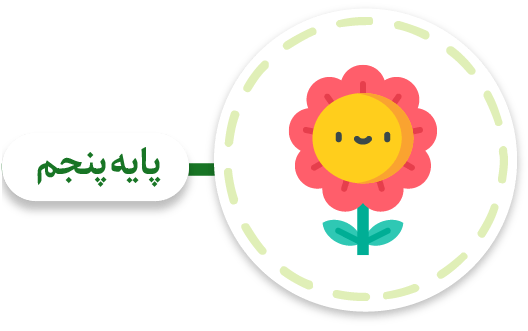 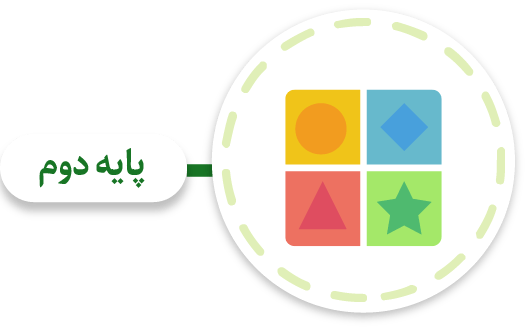 درک تمایز رفتارهای انسان‌های مؤمن و انسان‌های گمراه
تقویت قوه تخیل با دیدن و شنیدن؛ و انتقال مفاهیم از طریق حواس باطنی
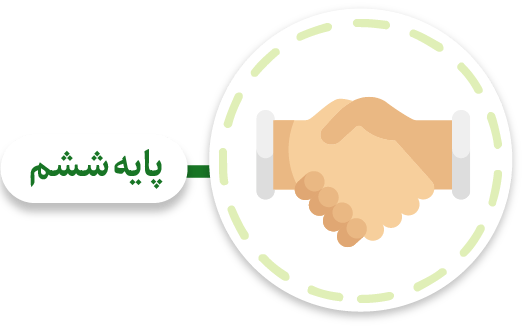 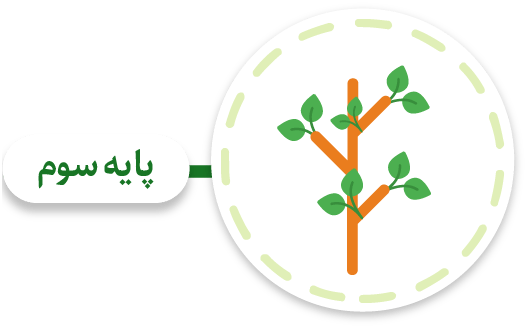 فعال شدن خوب دیدن و خوب شنیدن گروهی
تقویت قوه مشاهده خود با توصیف شدن توسط دیگران